Linear Programming
Presented to BUS440-B
by Bryce Hargis
November 16, 2017
Linear
Programming
Objective
Constraints
Capacity and Demand for:
Power
Heating
Cooling
Ten constraints total
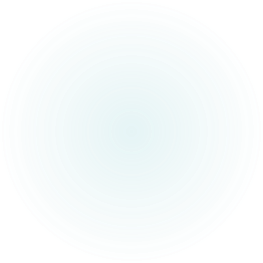 Problem Formulation
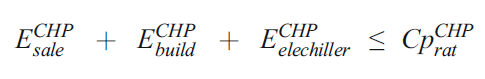 Power capacity

Heating demand

Cooling demand
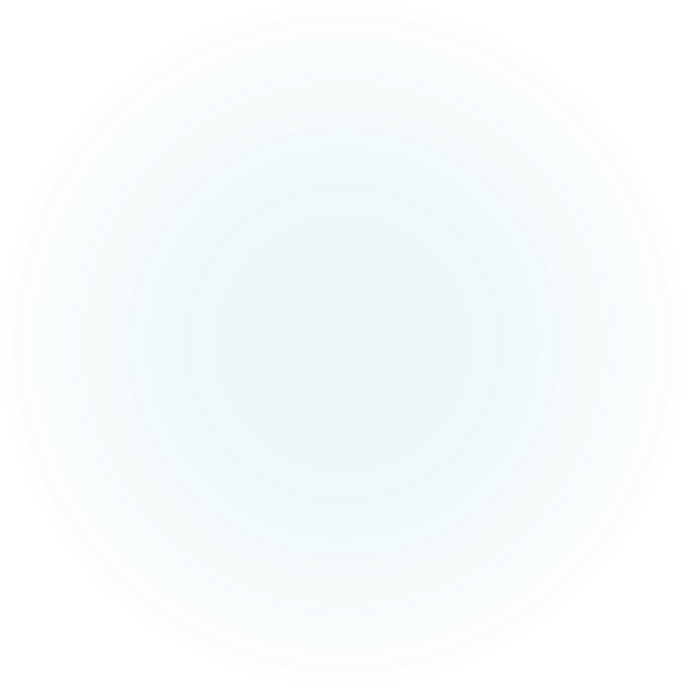 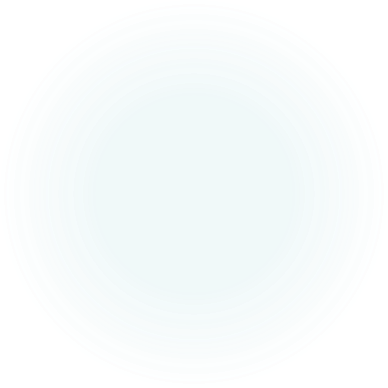 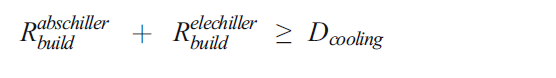 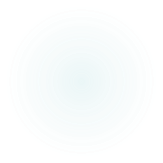 Optimal Solution
Reference
Kialashaki, Y. (2017). A linear programming optimization model for optimal operation strategy design and sizing of the CCHP systems. Energy Efficiency, 1-14. doi:10.1007/s12053-017-9560-1